BIKE INFO 20a/2016
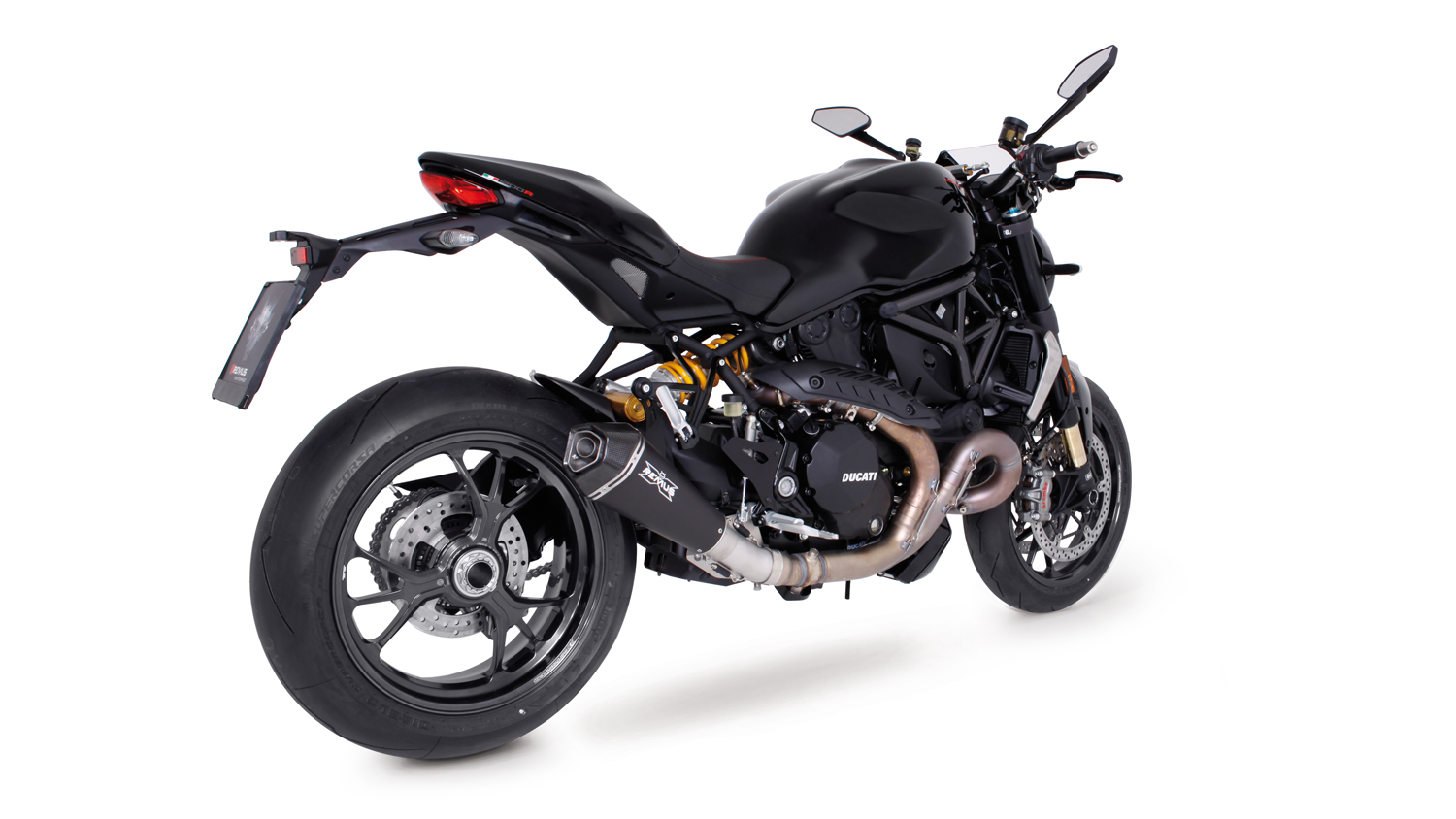 +4,7 PS
+3,5 Nm
-3,2 kg
Ducati Monster 1200 R Mod. 16
Slip-on Hypercone
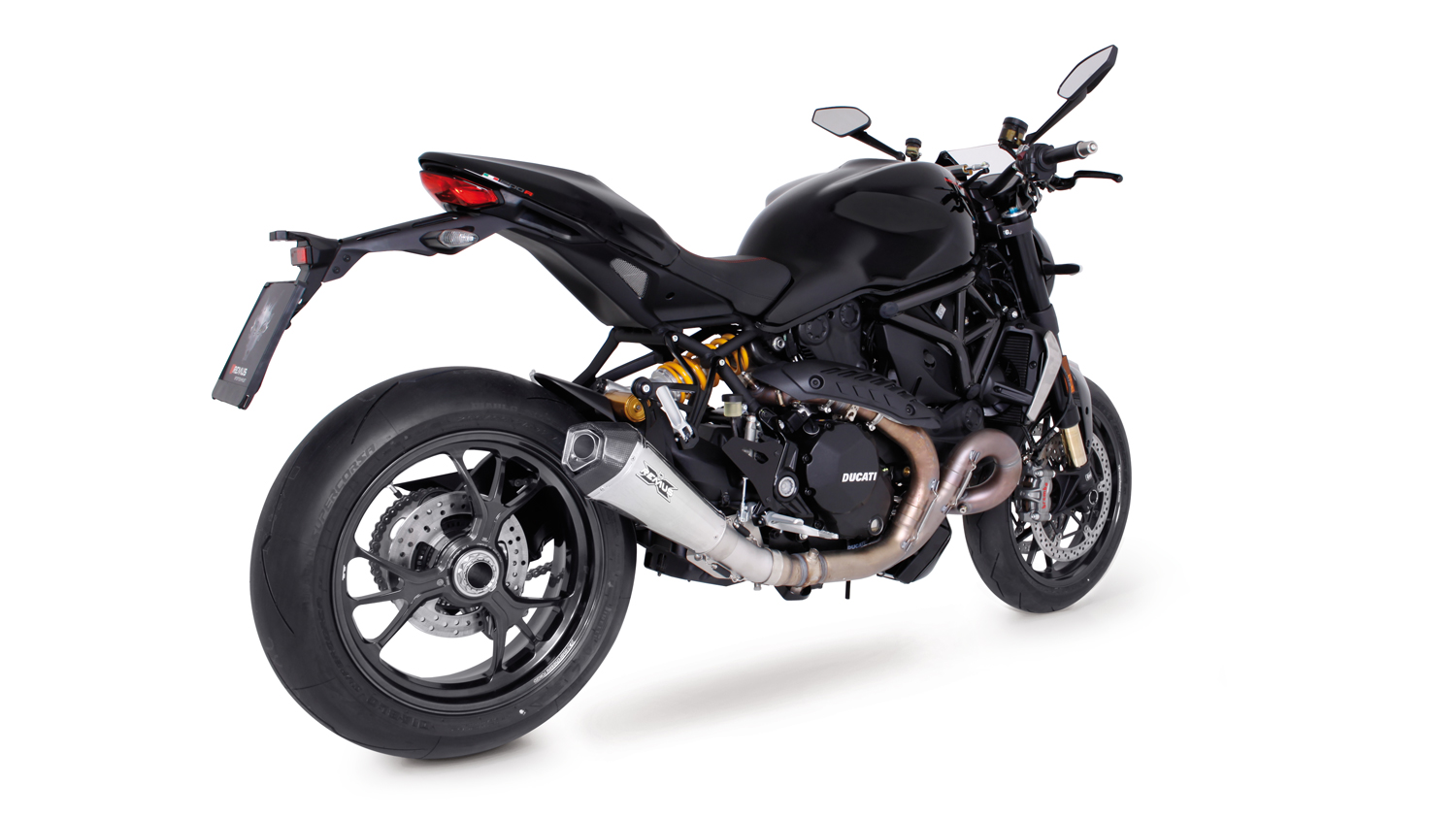 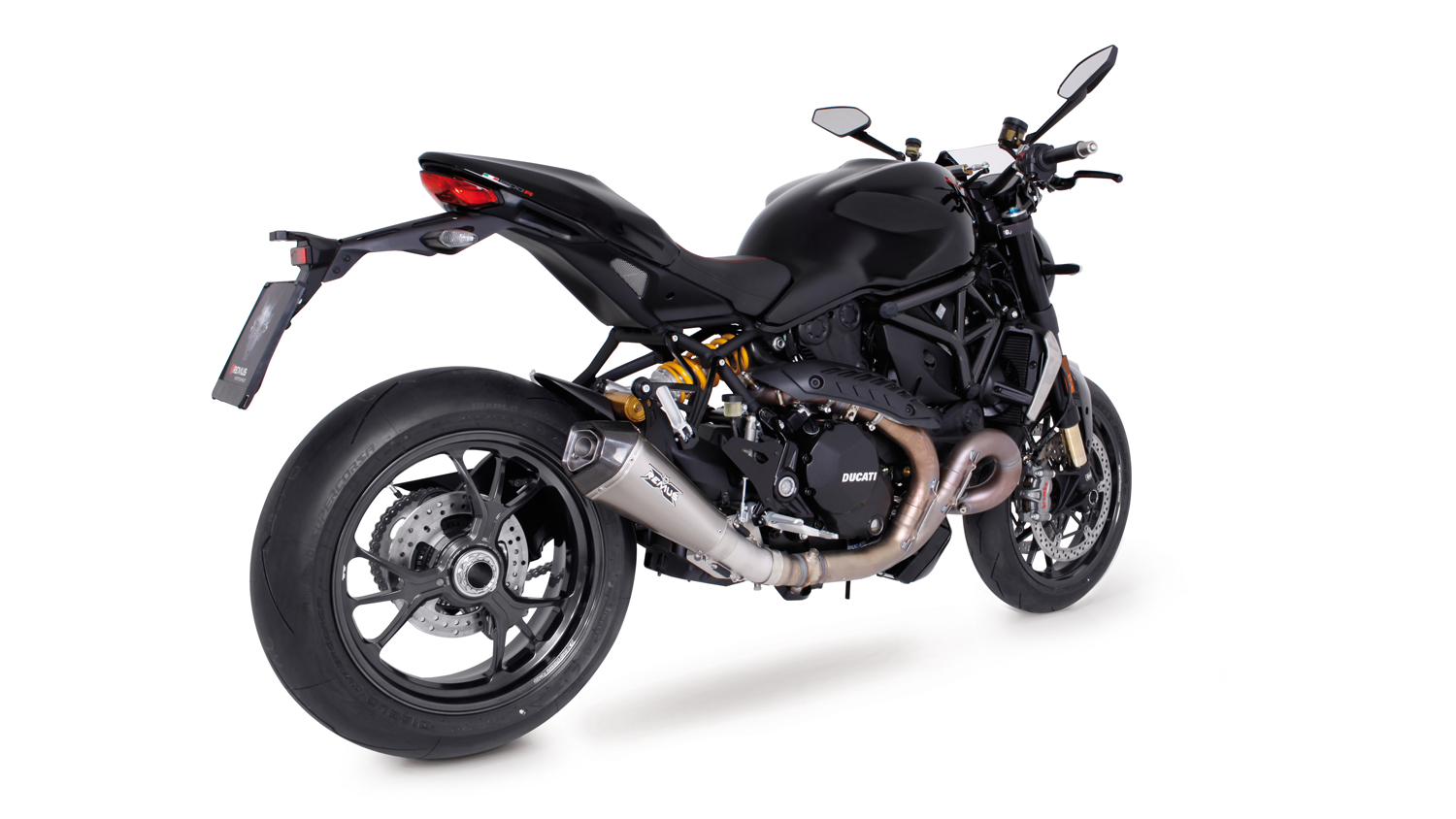 Abbildung kann vom Original abweichen / Picture can deviate from original product
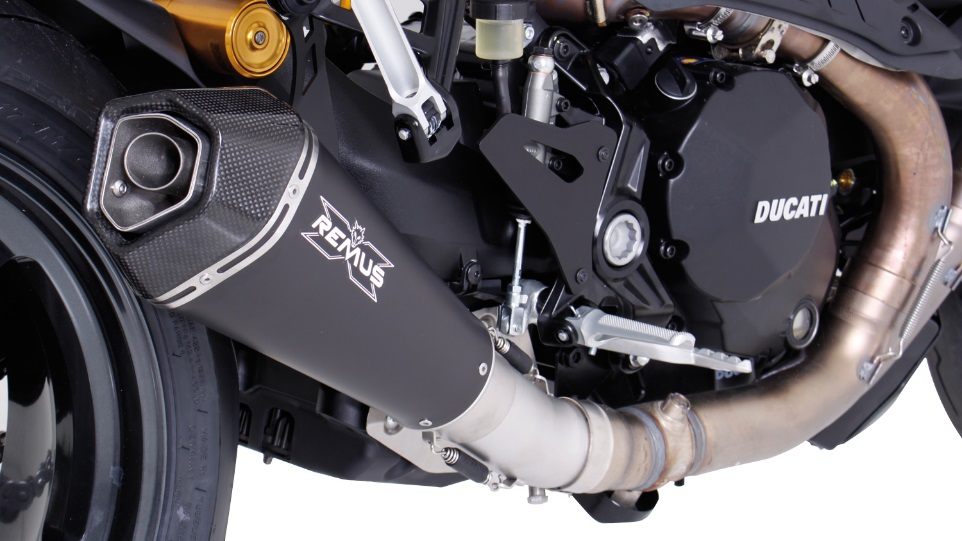 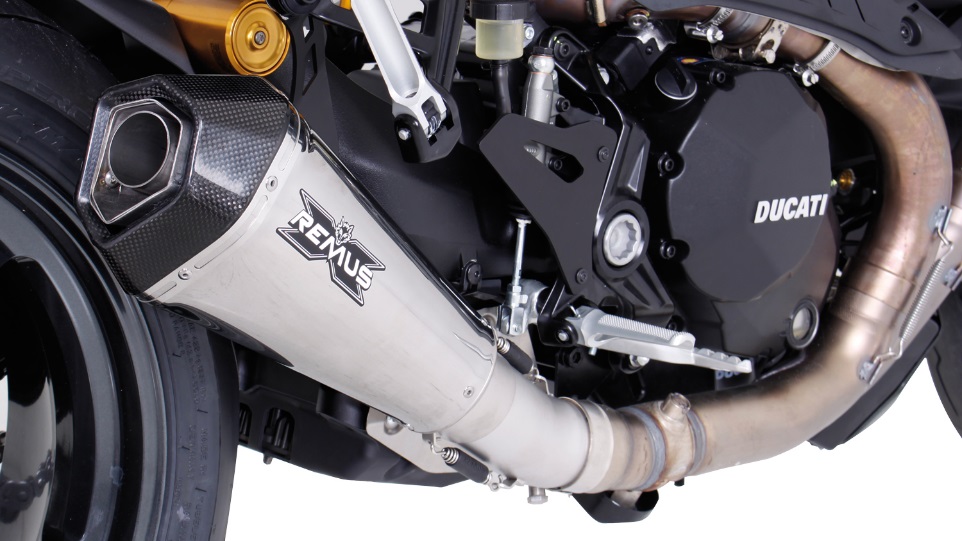 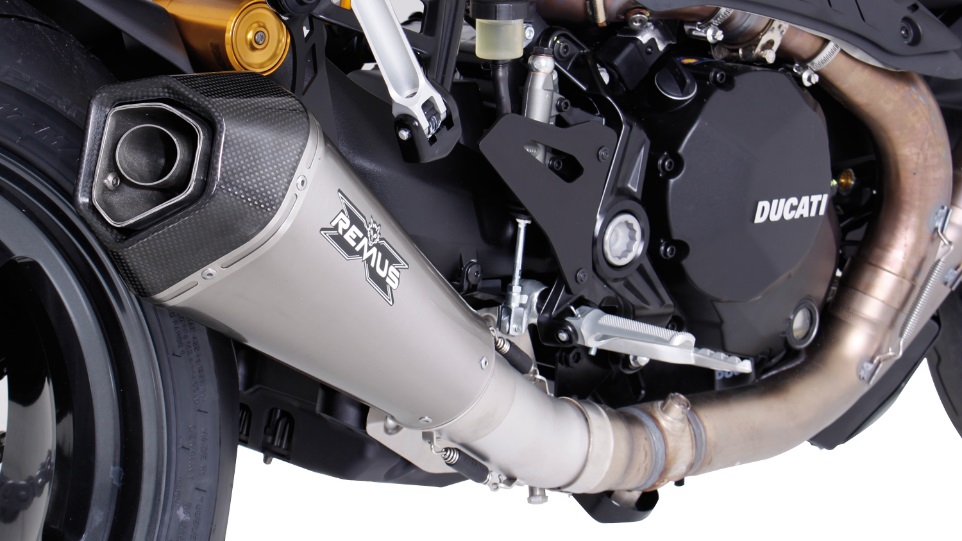 Leistungsdiagramm / Dyno chart
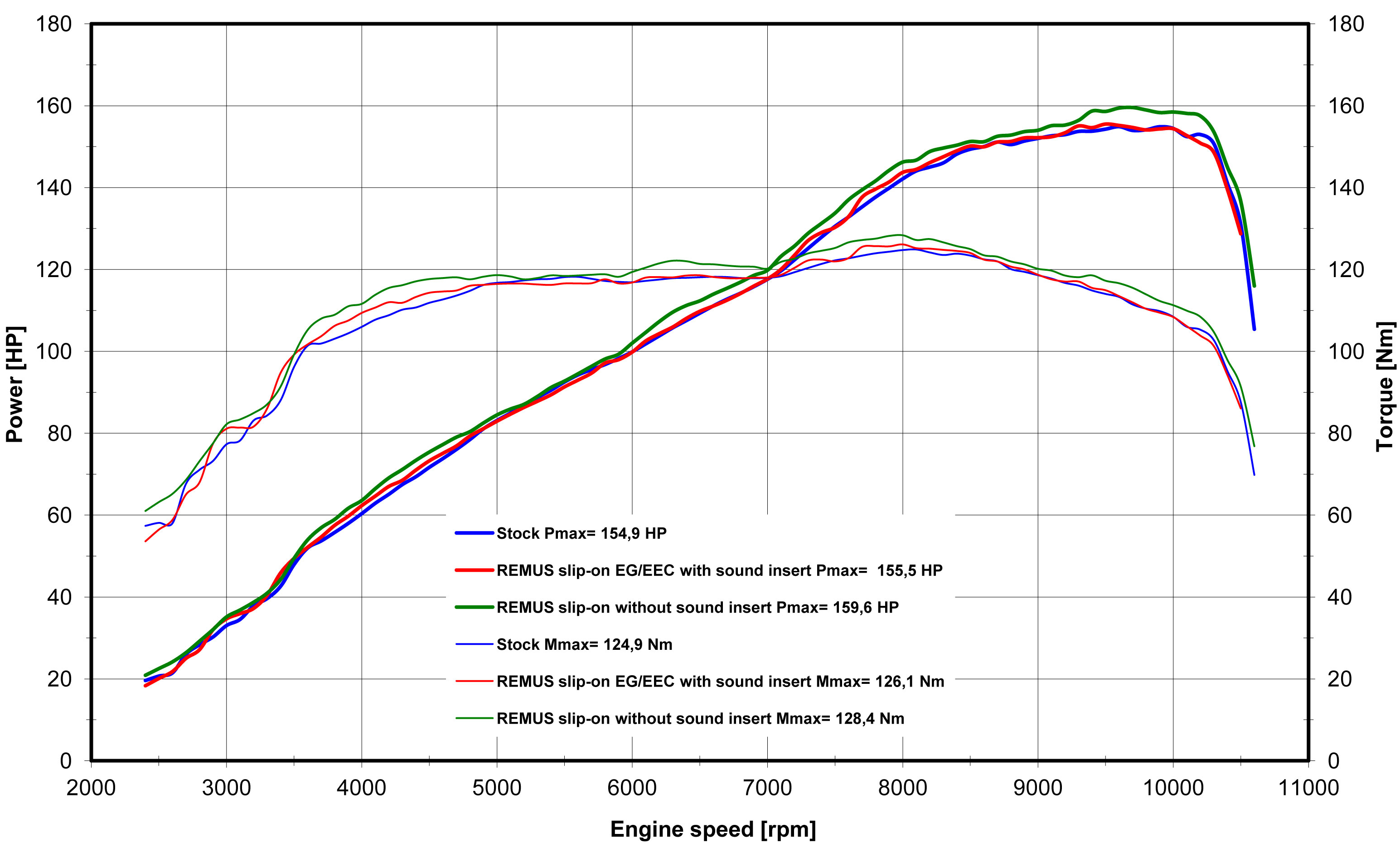 Technische Änderungen und Irrtümer bleiben vorbehalten. Subject to technical alterations and errors.
Artikelliste im Detail / Partnumbers in detail
Artikelliste / Partnumbers